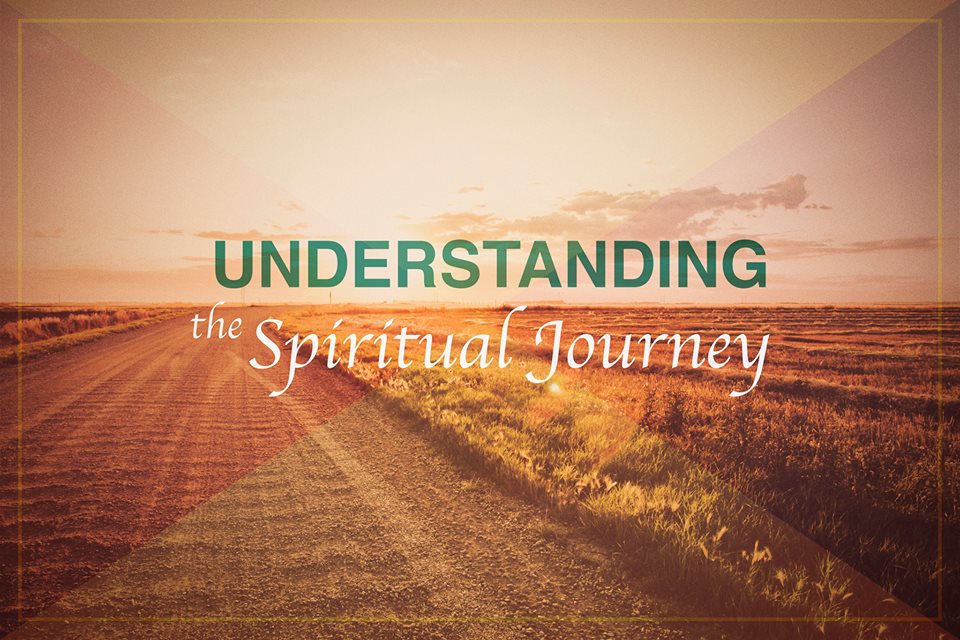 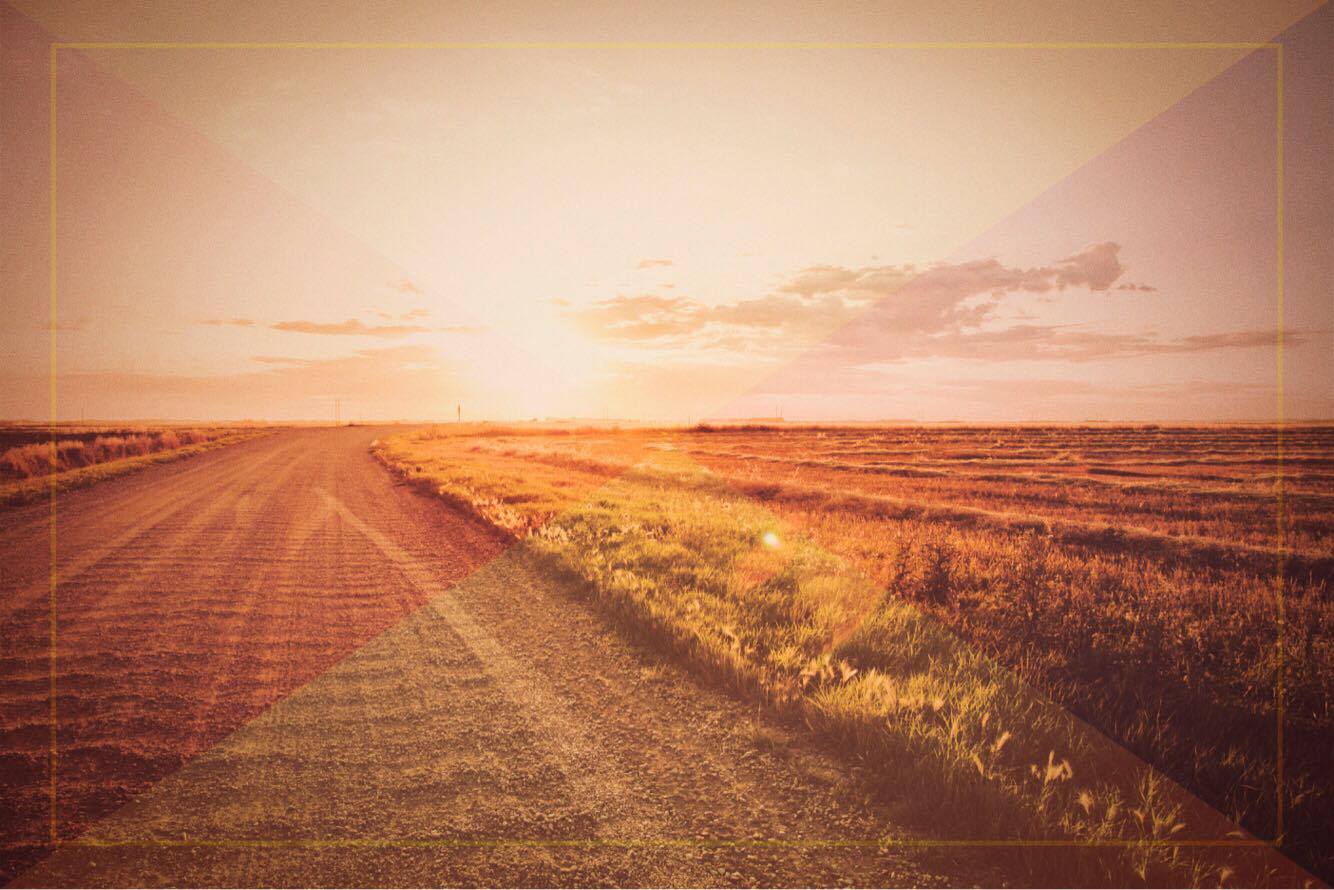 A Snapshot of Life 
in the Teens
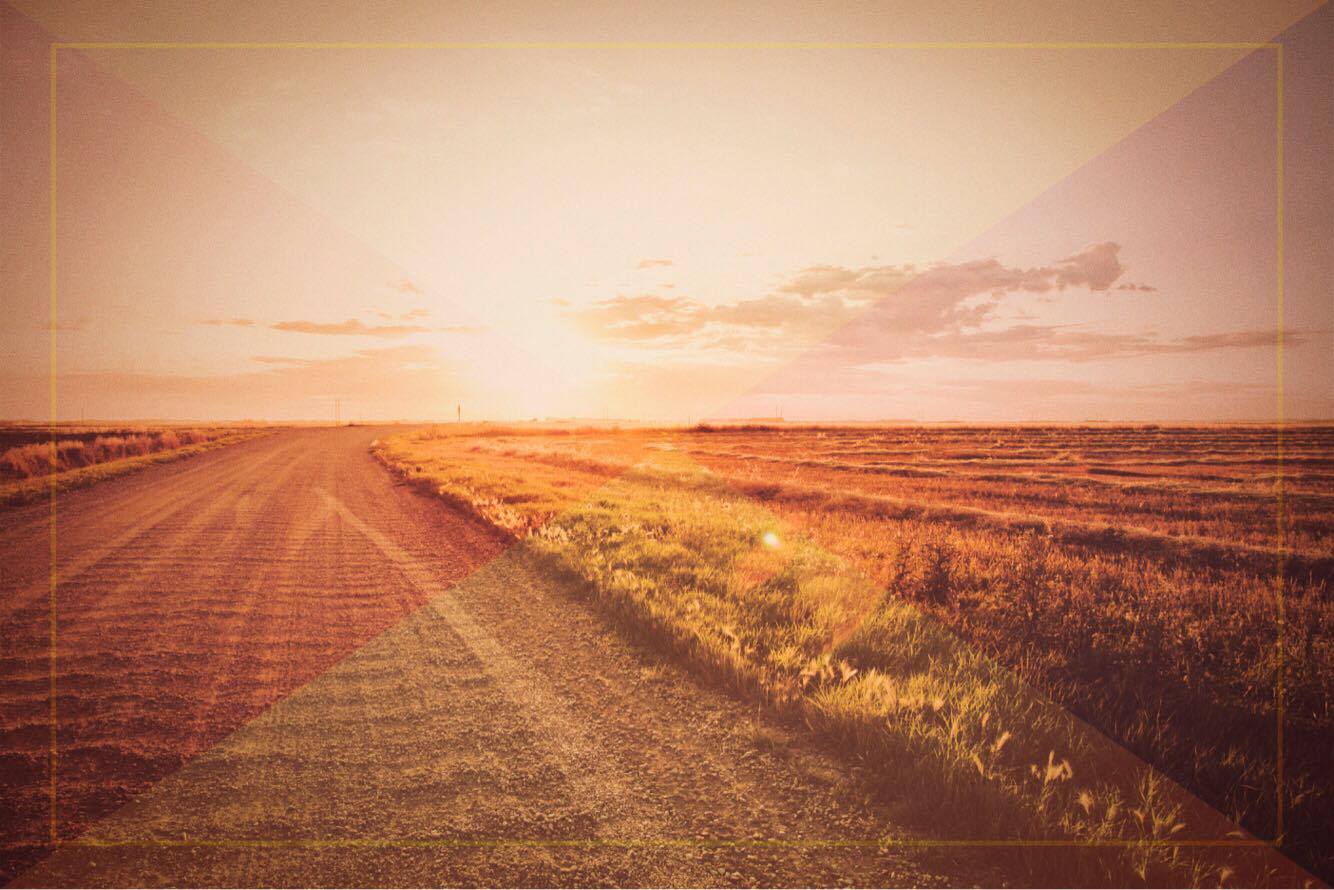 What’s Happening?
(Big Picture)
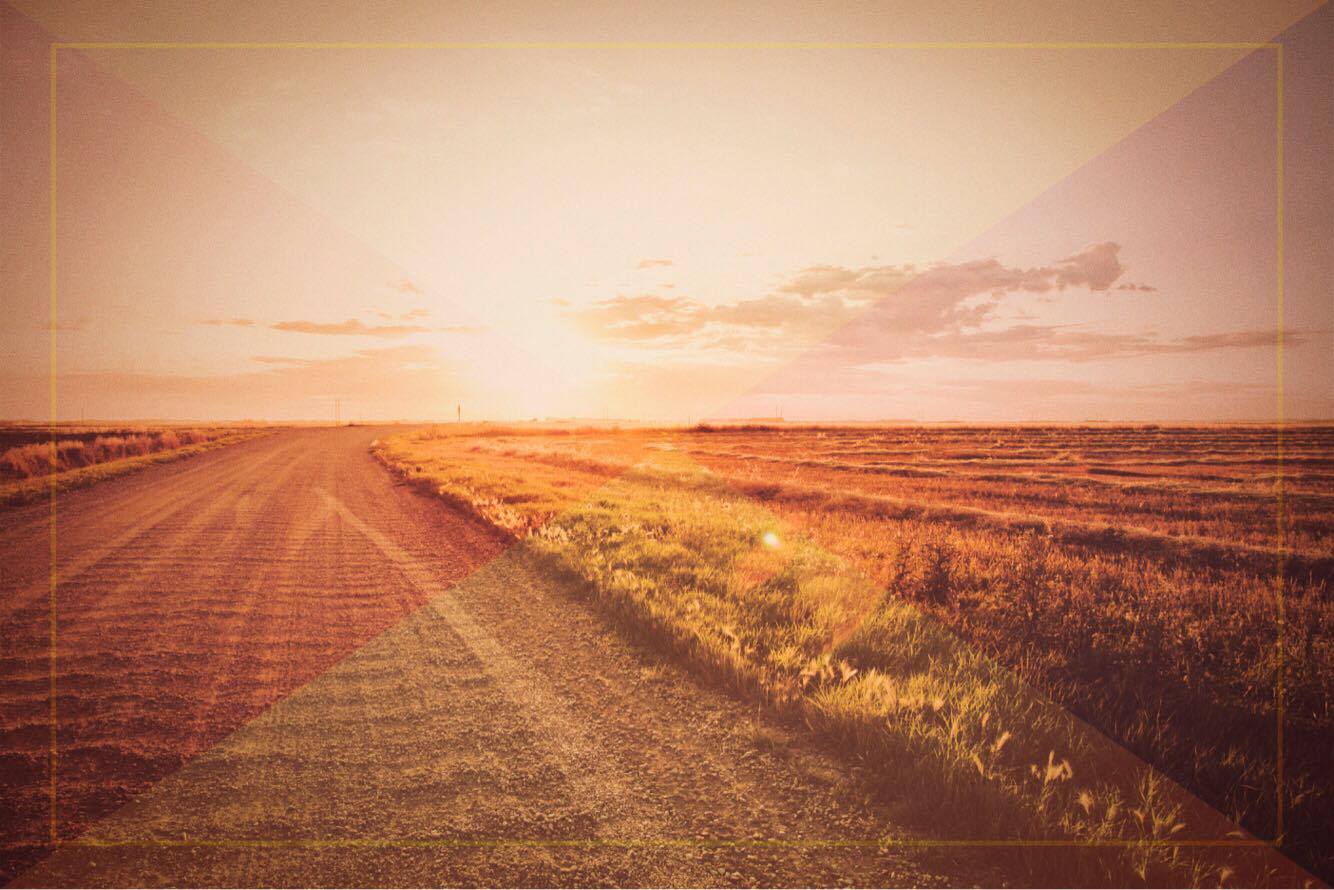 Identity Formation

Who am I?
Where am I?
What’s the problem?
What’s the solution?
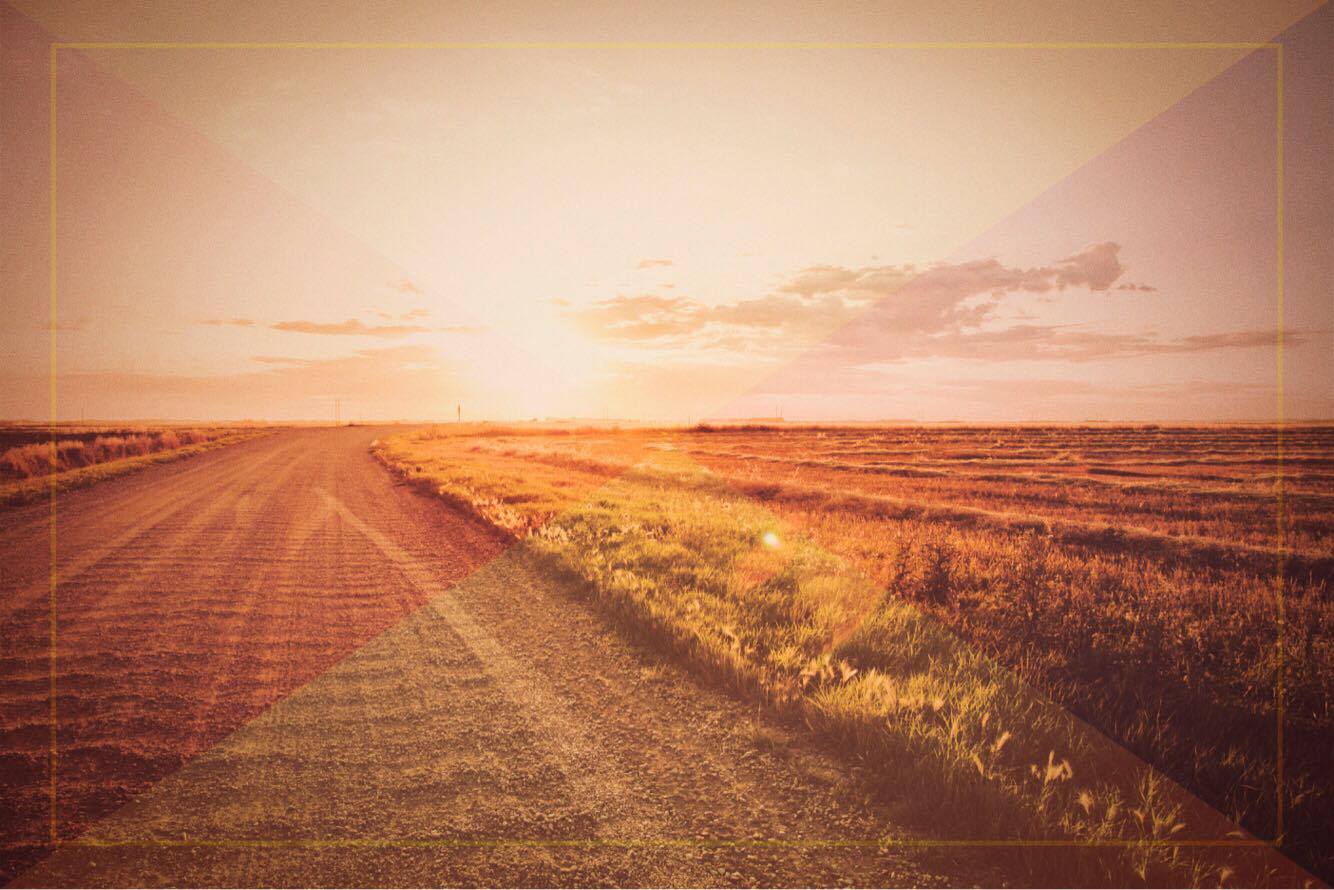 What’s Happening?
(Ground Level)
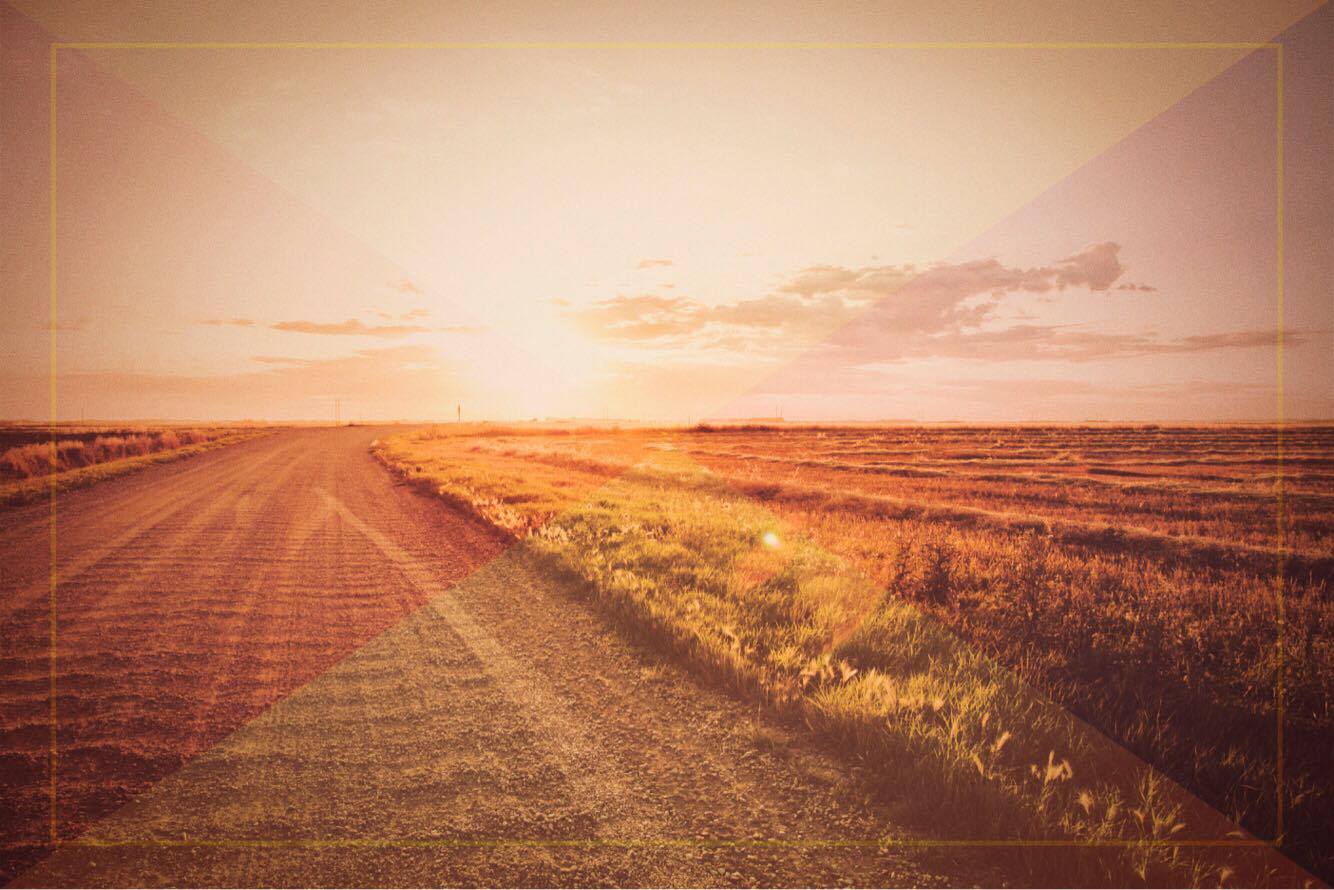 The Bible and Teens
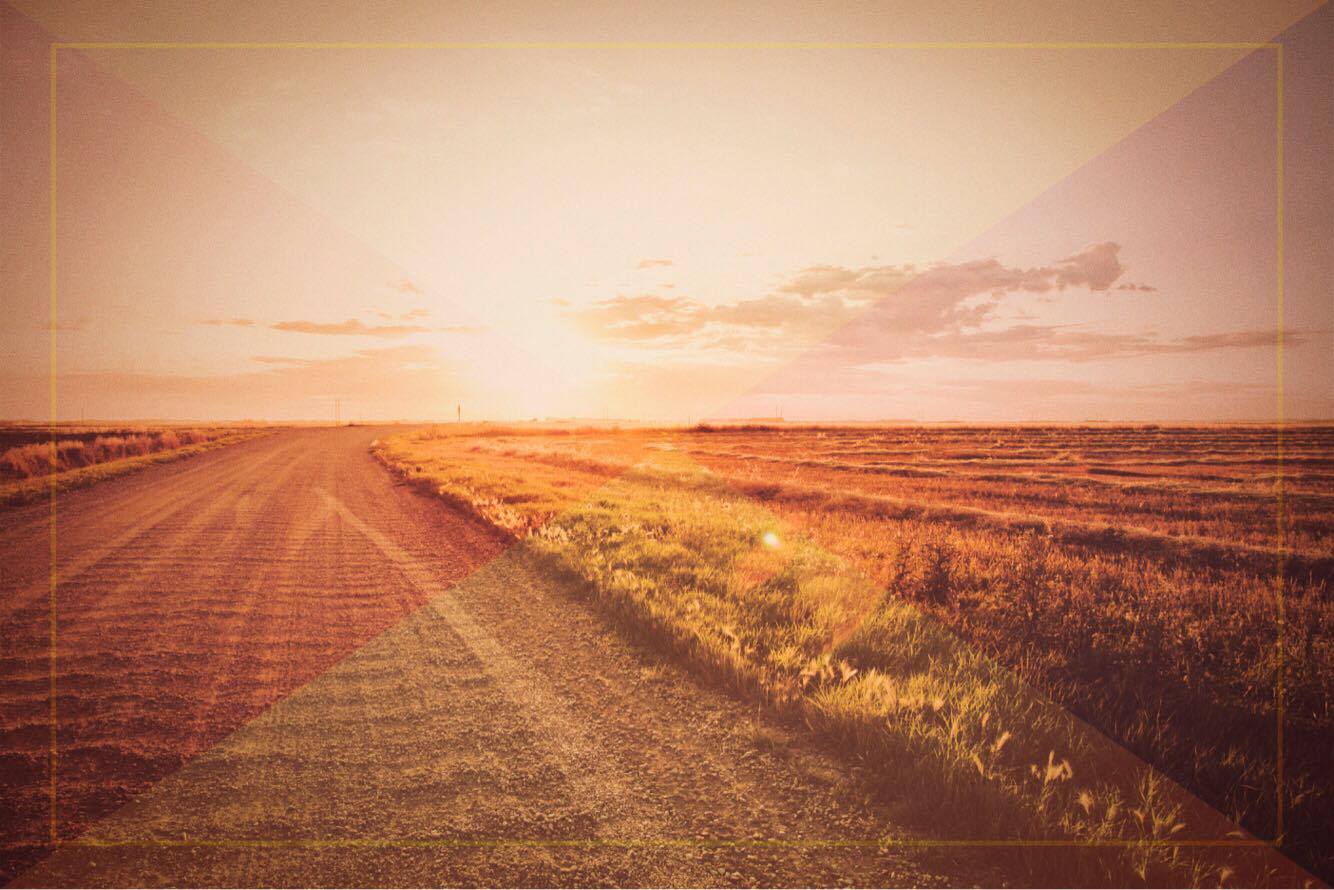 Jesus and the 
12 (teenage) disciples
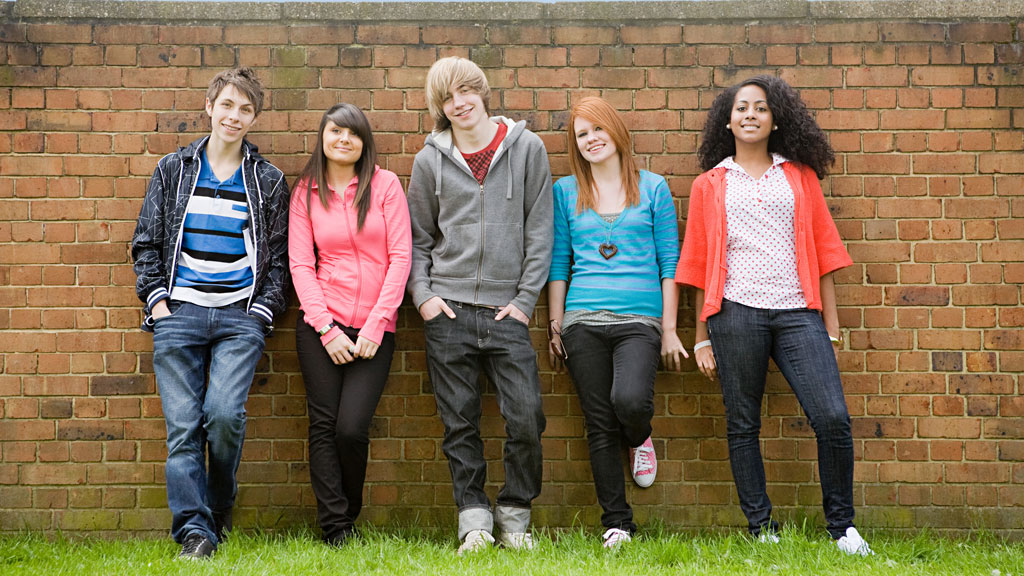 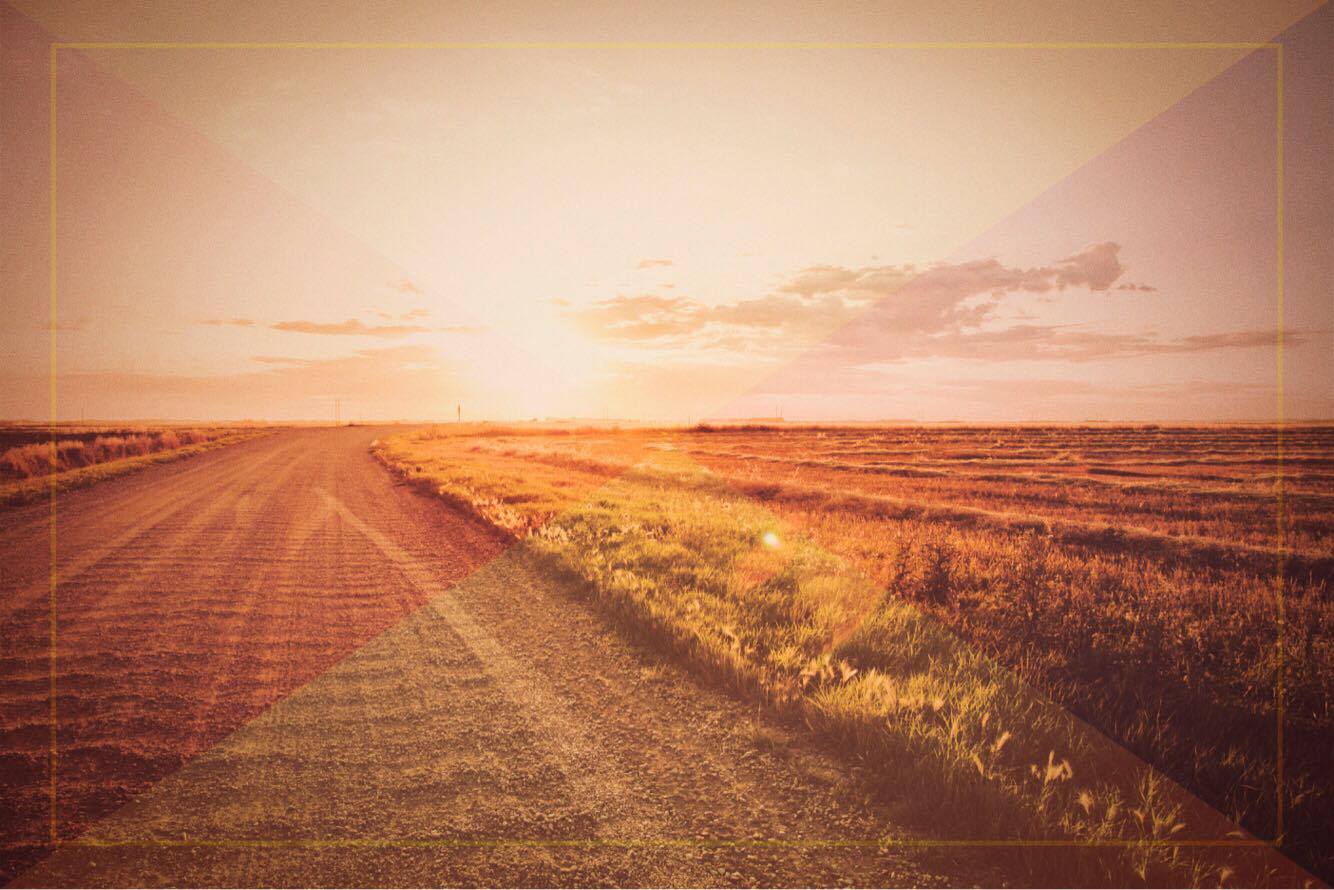 Counsel to Teens
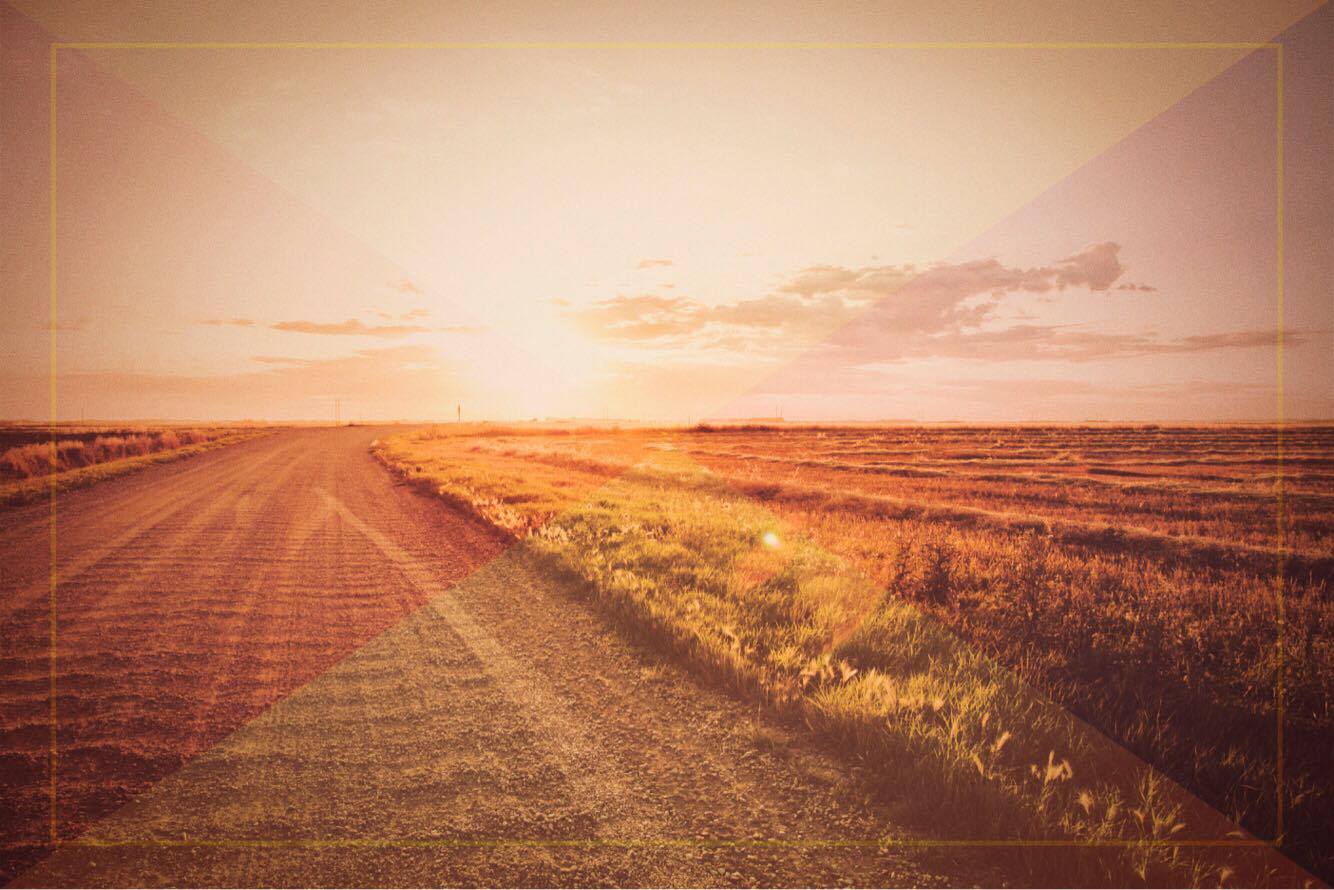 Eat your Bible
Choose your friends wisely
Respect the dignity of your body
Ditch “Churchianity”
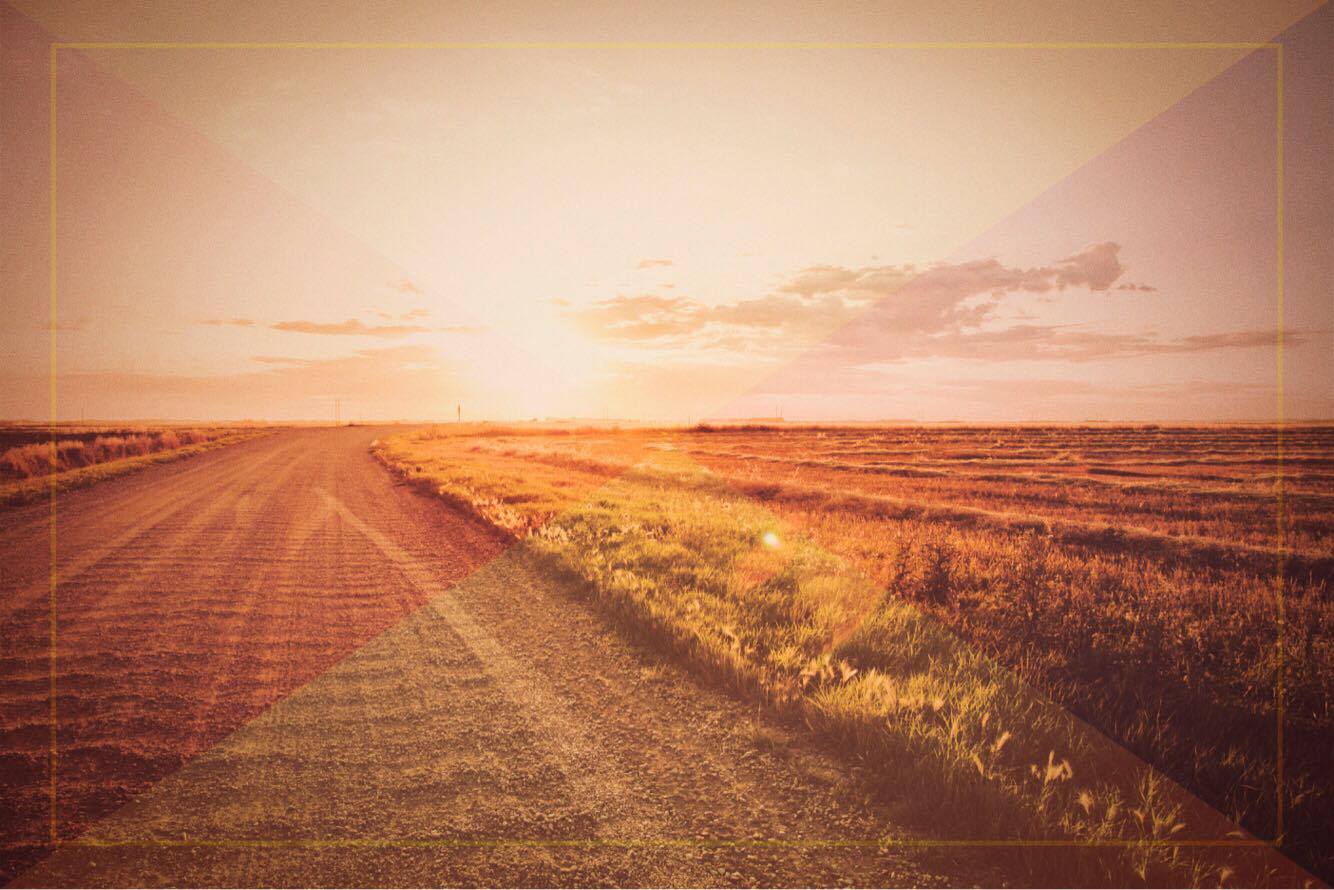 1 Corinthians 9:24–27 (NIV) 
24 Do you not know that in a race all the runners run, but only one gets the prize? Run in such a way as to get the prize. 25 Everyone who competes in the games goes into strict training. They do it to get a crown that will not last, but we do it to get a crown that will last forever. 26 Therefore I do not run like someone running aimlessly; I do not fight like a boxer beating the air. 27 No, I strike a blow to my body and make it my slave so that after I have preached to others, I myself will not be disqualified for the prize.
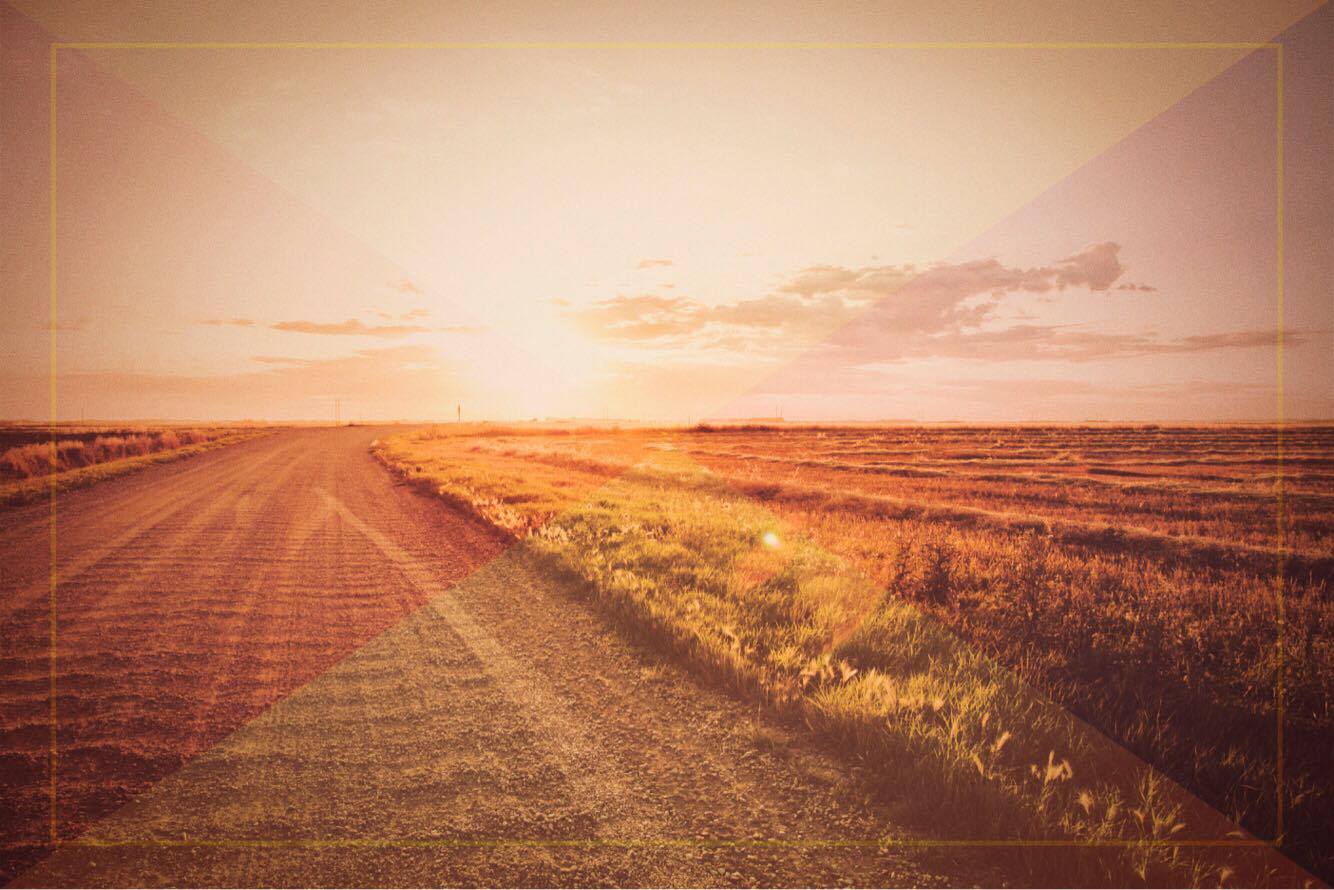 1 Timothy 4:7 
“Train yourself to be godly.”
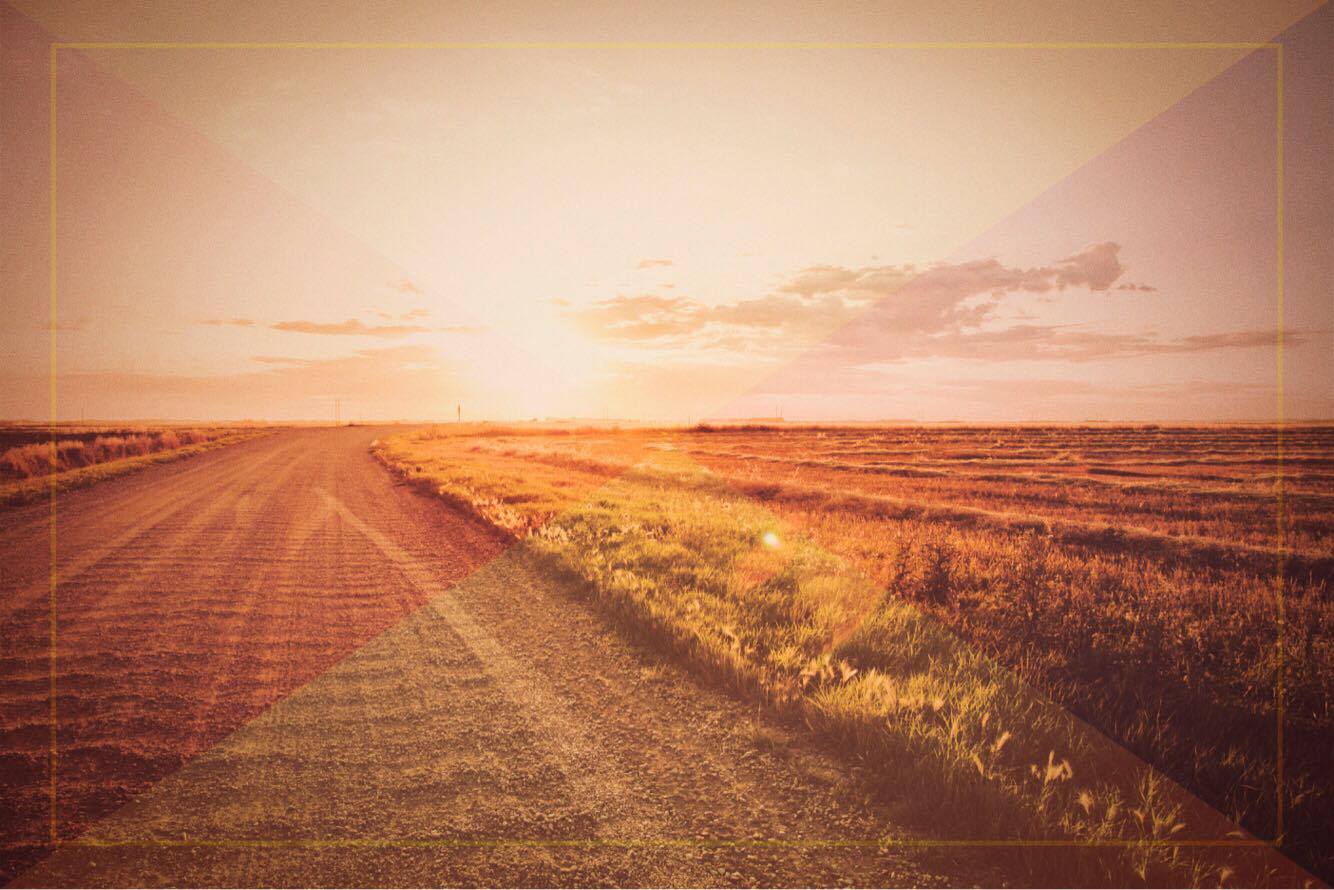 How to Train: heart, soul, mind, strength
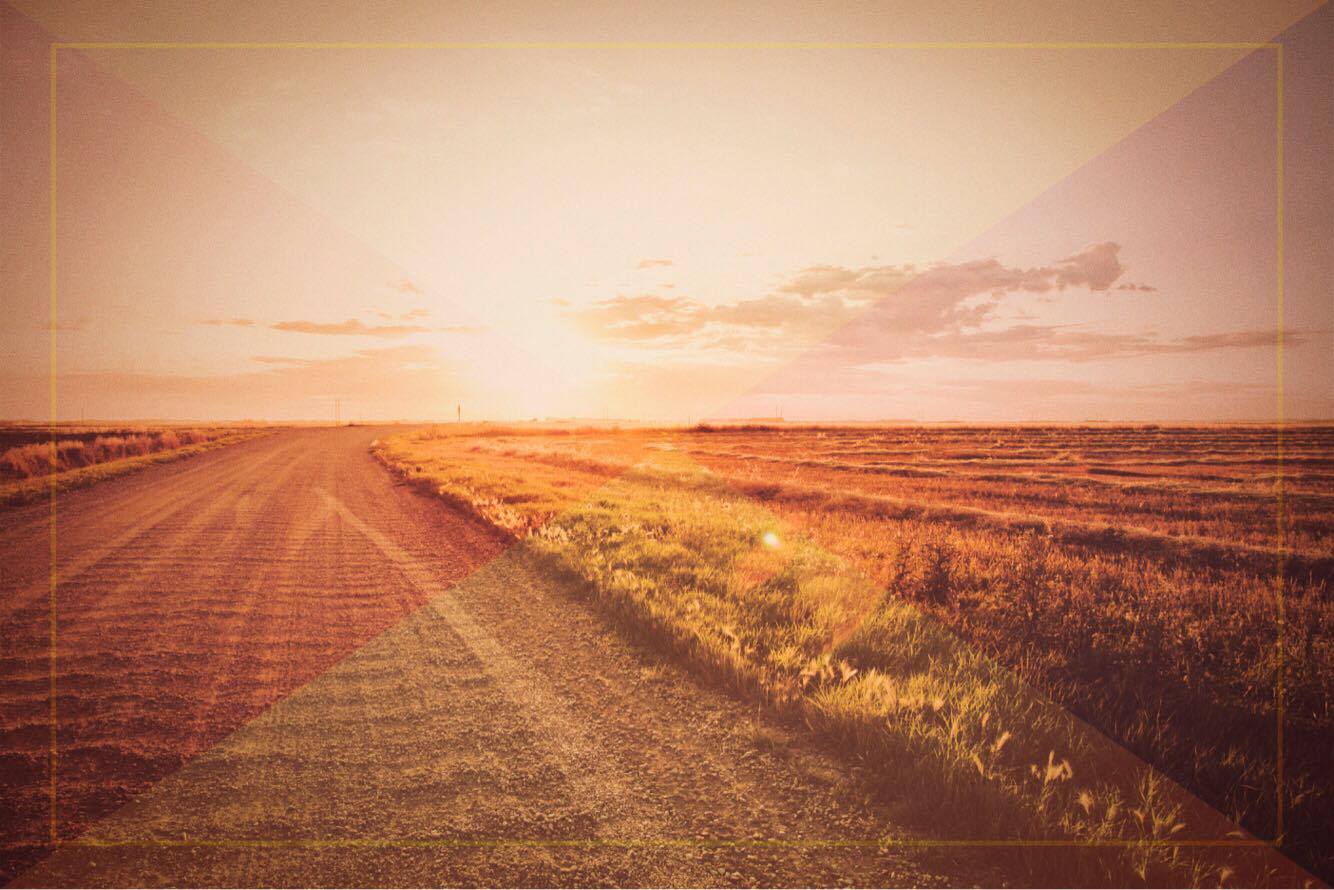 How can we support teens in their spiritual journey?
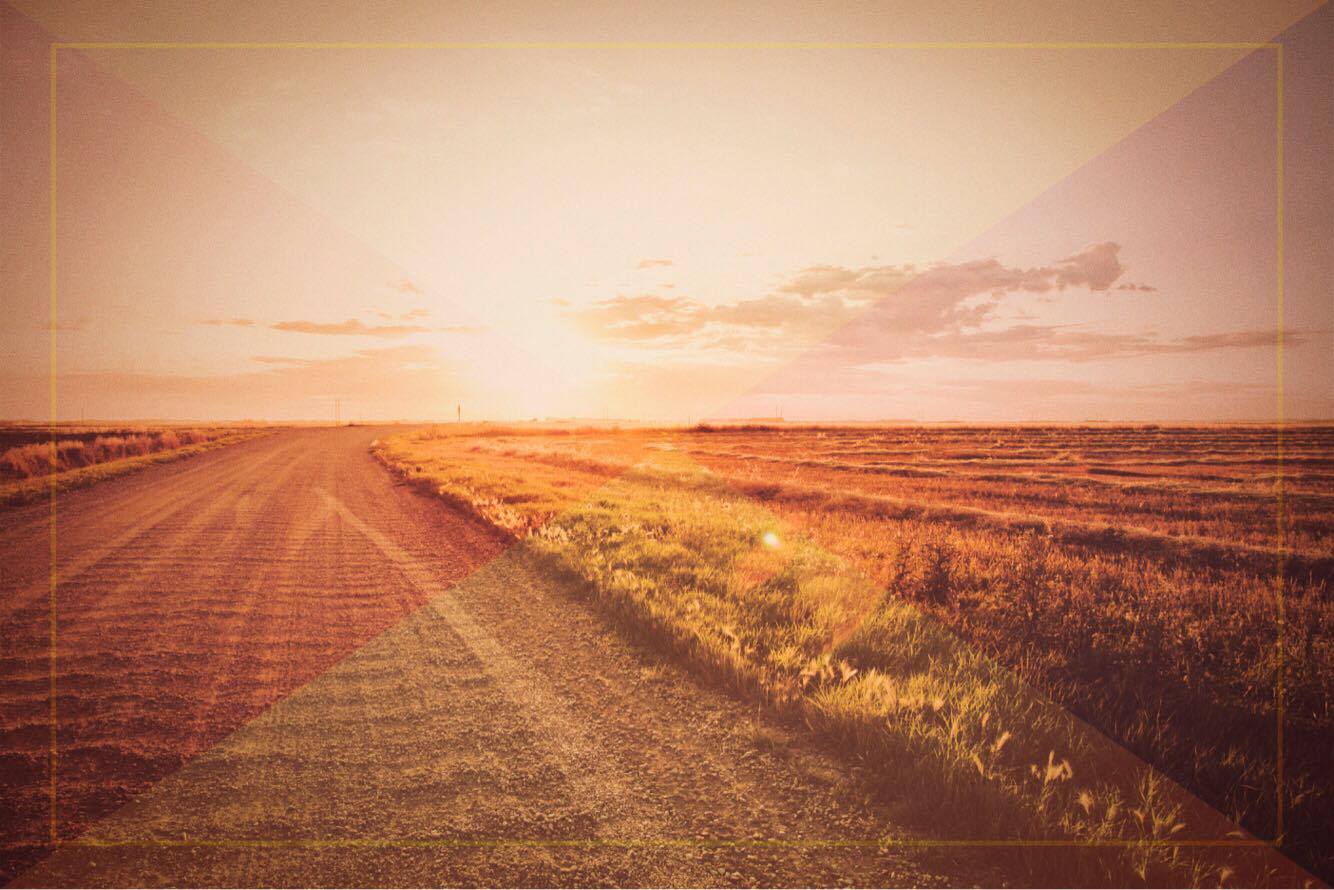 Affirm and celebrate them
Listen and cultivate empathy
Pray for them
Help nurture their passions
Show them “The Way”
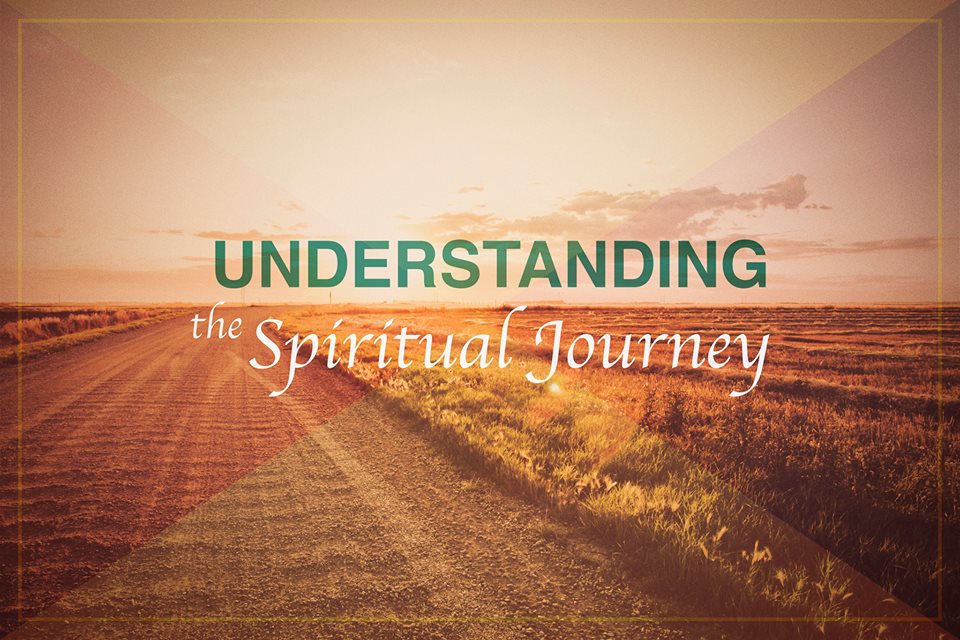